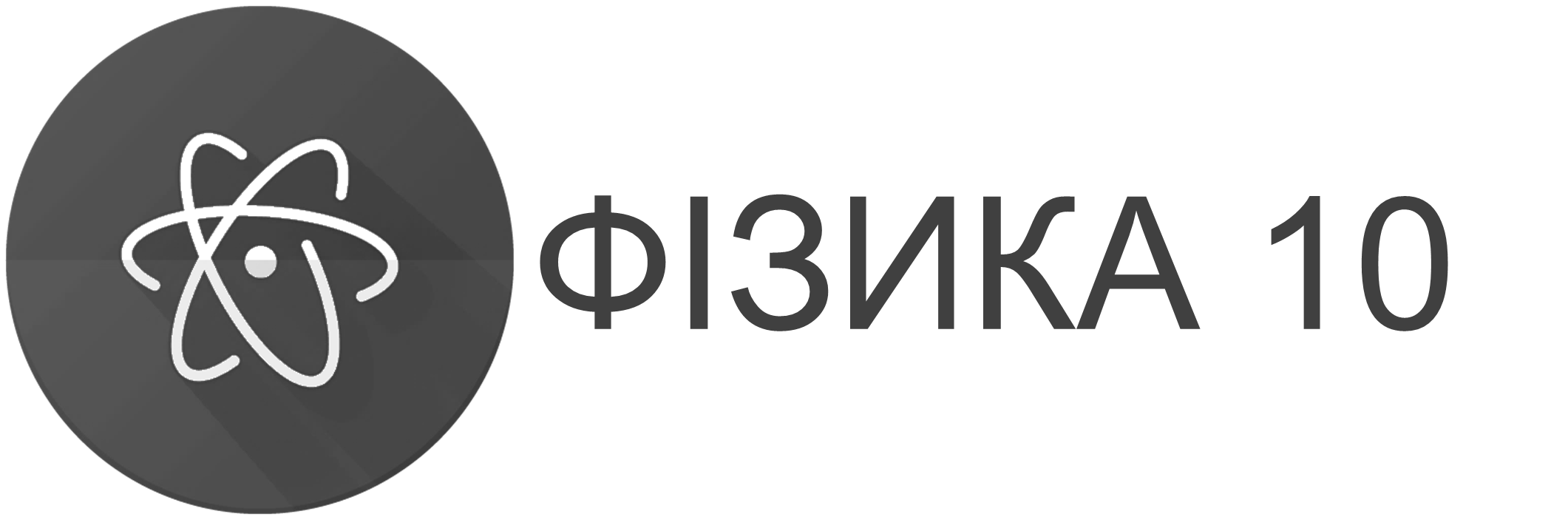 Тема уроку:
Внутрішня енергія. Способи зміни внутрішньої енергії
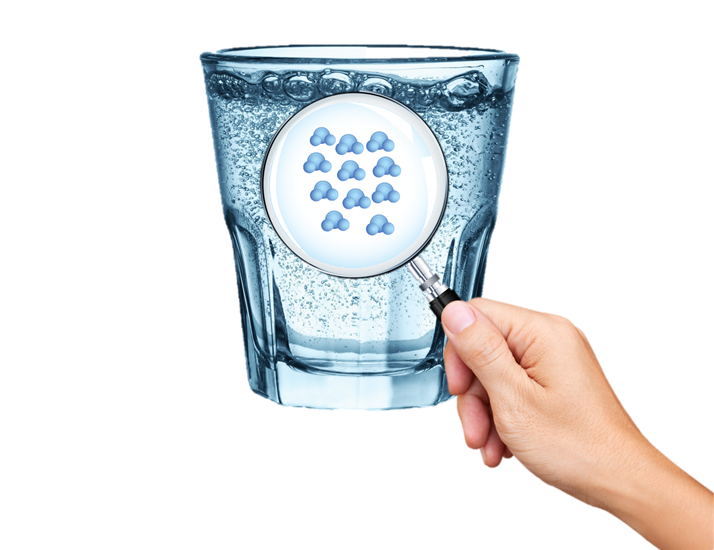 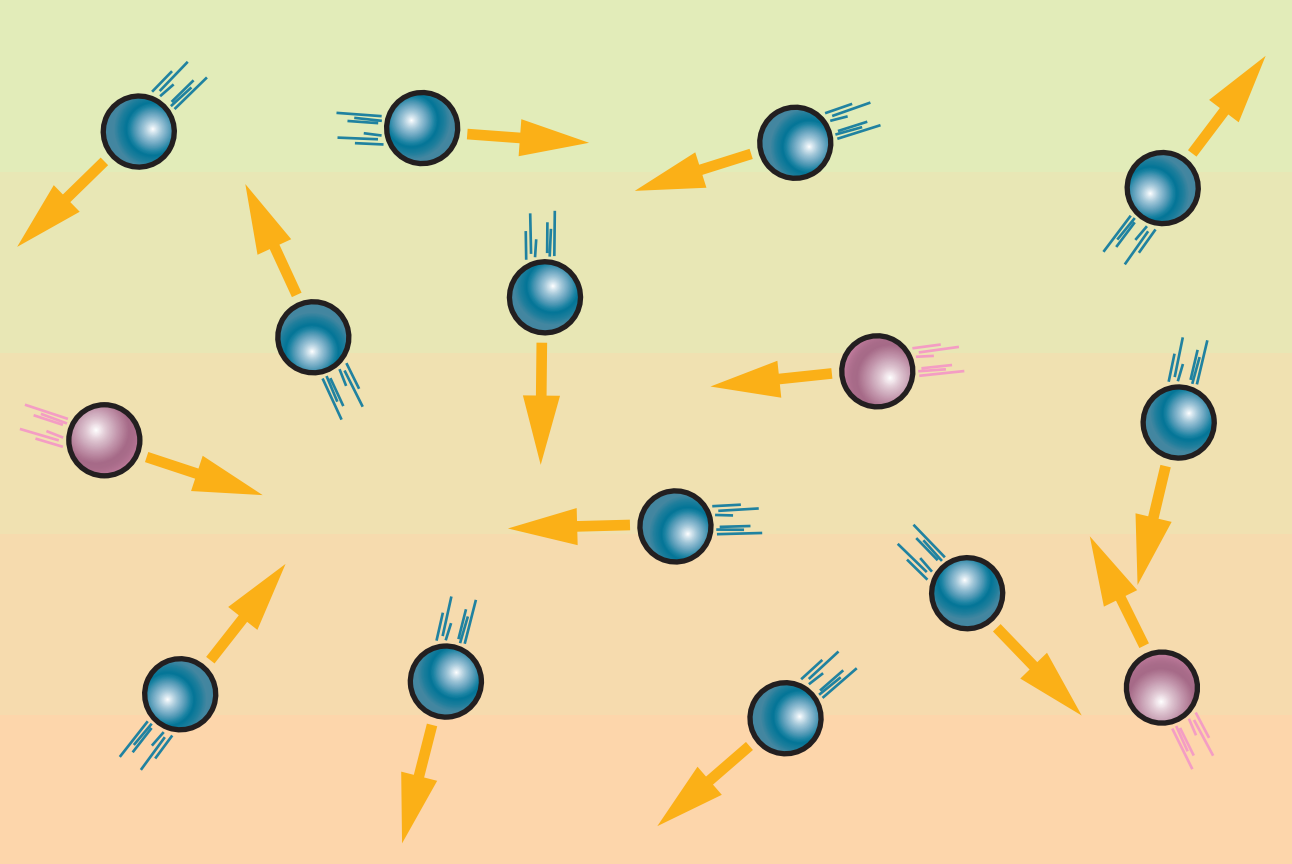 Проблемні запитання
Що таке енергія? В яких одиницях вона вимірюється?
Як рух частинок речовини пов’язаний з температурою?
Чому рух частинок називають тепловим?
З яких частинок складаються всі речовини?
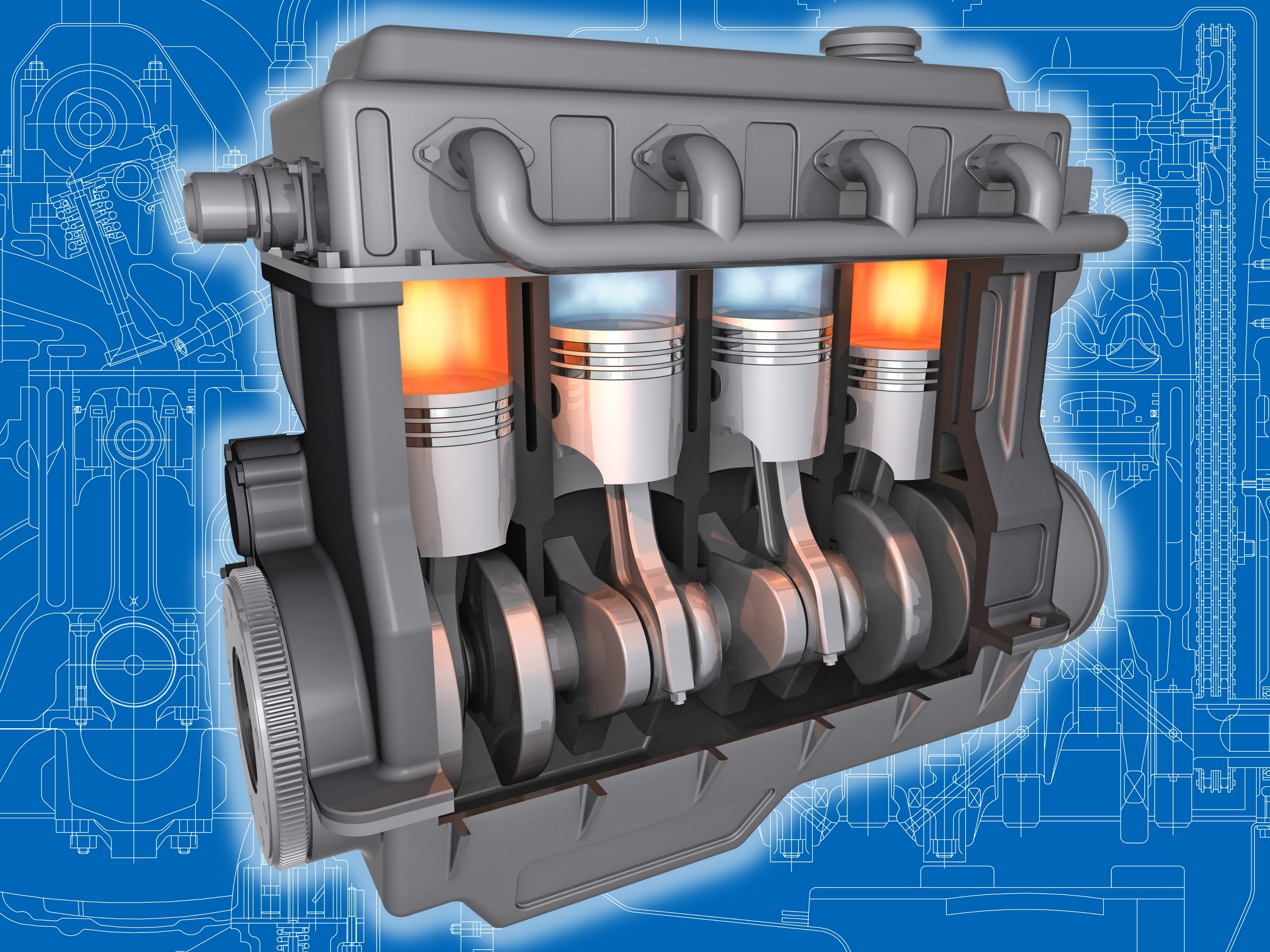 Термодинаміка
Термодинаміка –  розділ фізики, що вивчає співвідношення і перетворення теплової та інших форм енергії
Поняття внутрішньої енергії
Частинка речовини (атом, молекула, йон) має
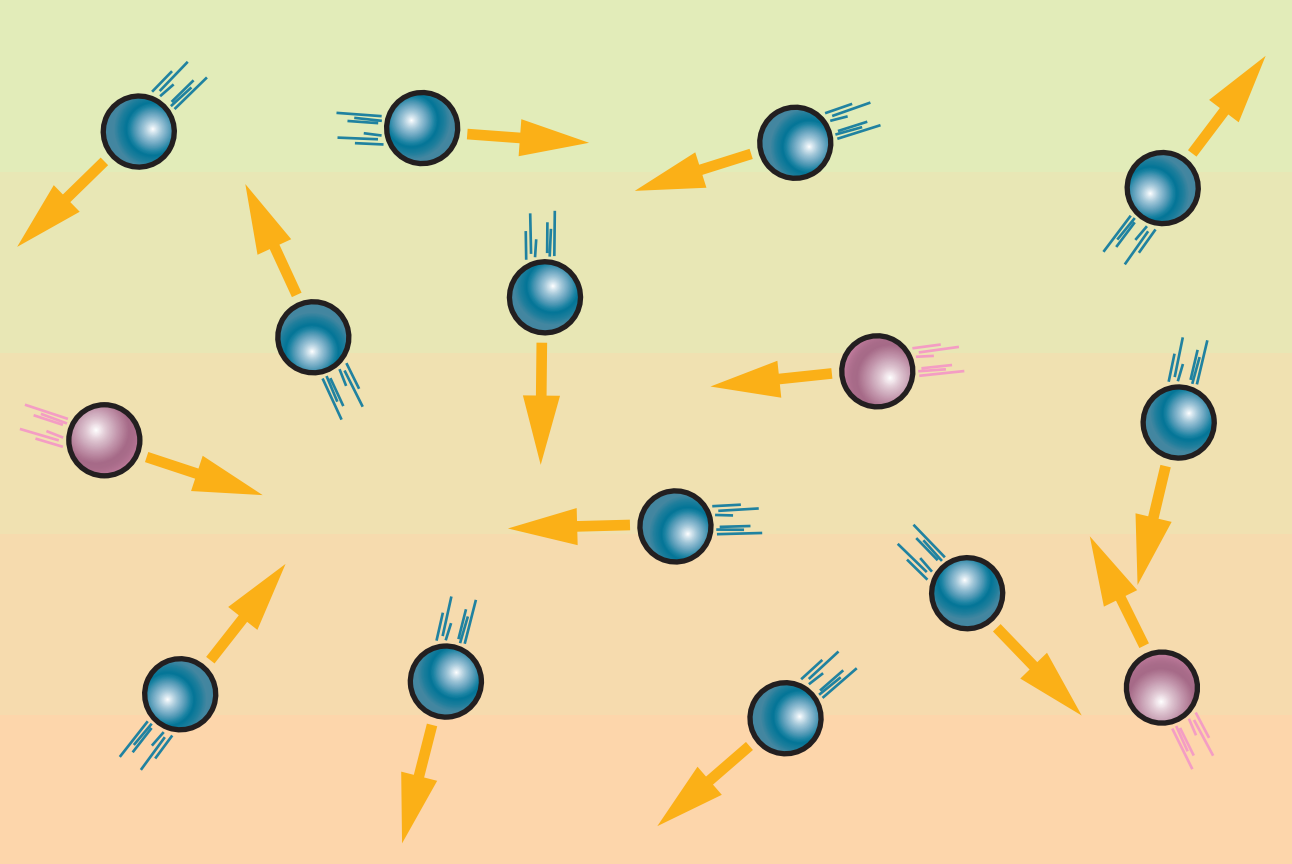 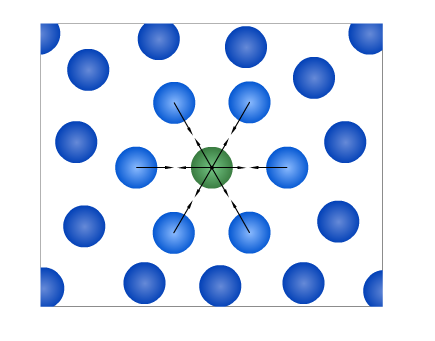 Потенціальну енергію (взаємодія частинок)
Кінетичну енергію
(рух частинок)
Поняття внутрішньої енергії
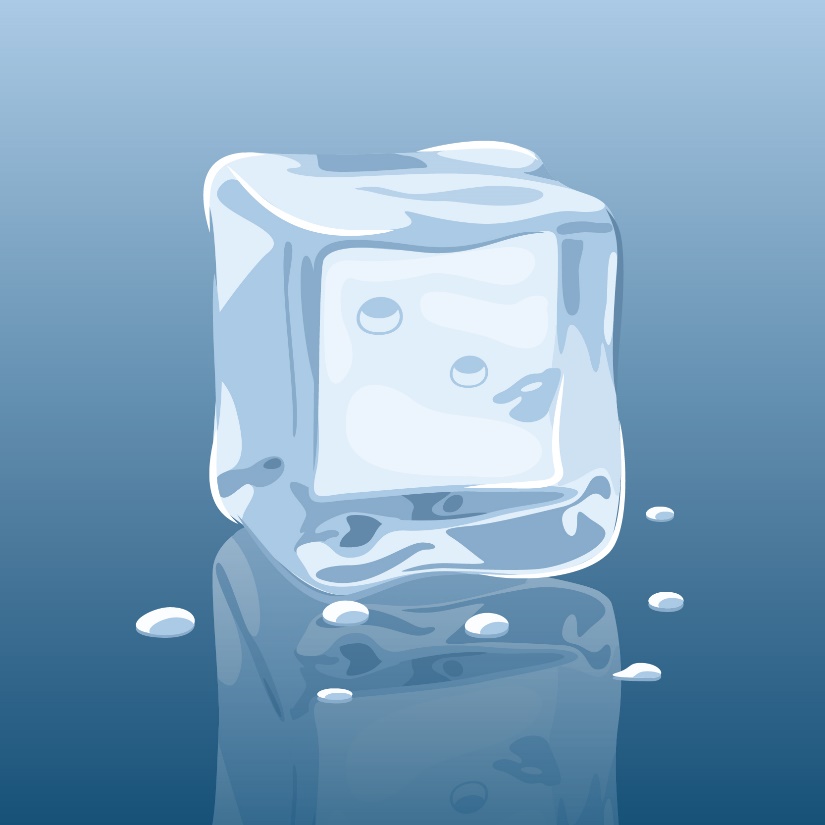 Внутрішня енергія 
(в термодинаміці) – це сума кінетичних енергій хаотичного (теплового) руху частинок речовини, з яких складається тіло, і потенціальних енергій їх взаємодії
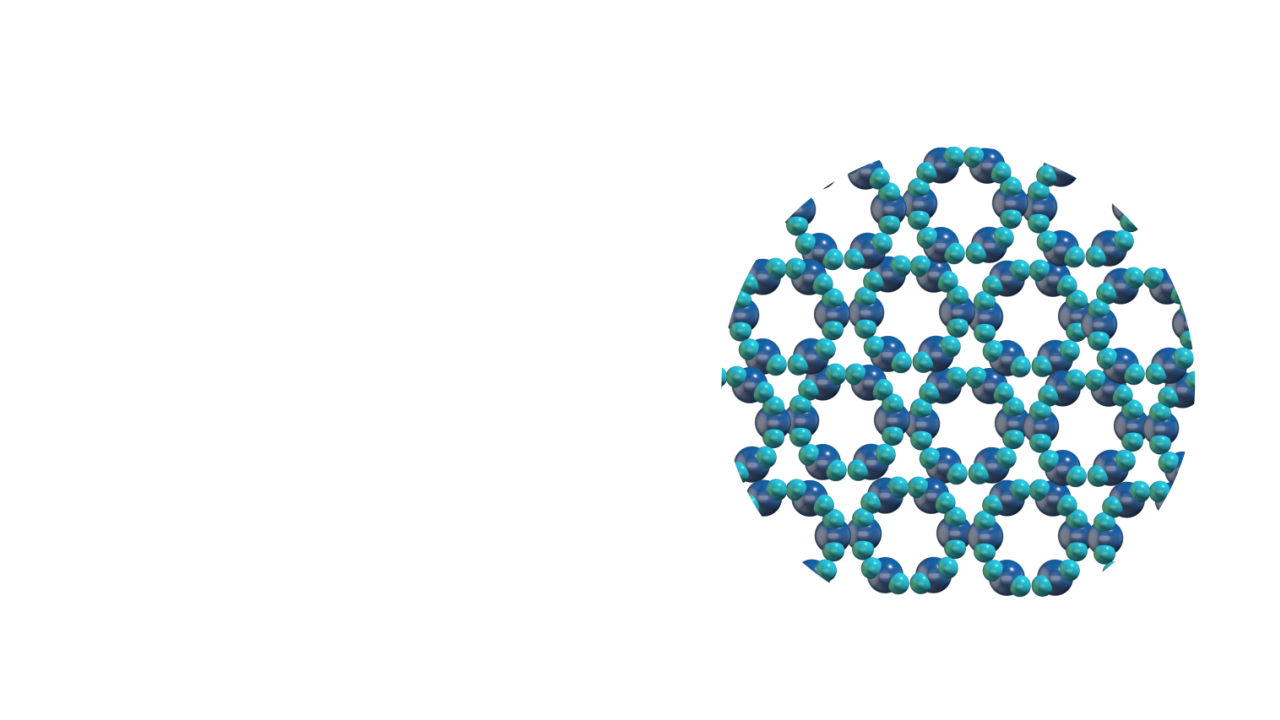 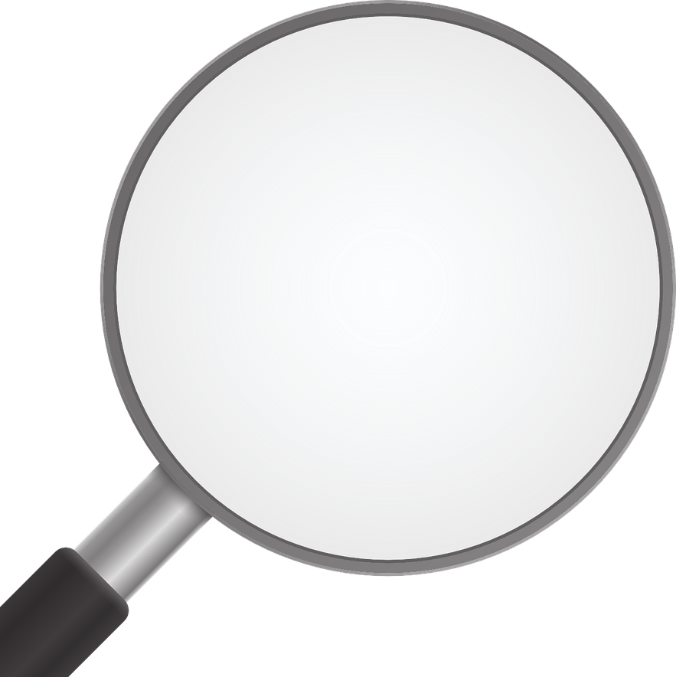 Внутрішня енергія ідеального газу
Дорівнює кінетичній енергії поступального та обертального рухів його частинок
Прямо пропорційна його абсолютній температурі
Для одноатомного газу:
Внутрішня енергія
Способи зміни внутрішньої енергії
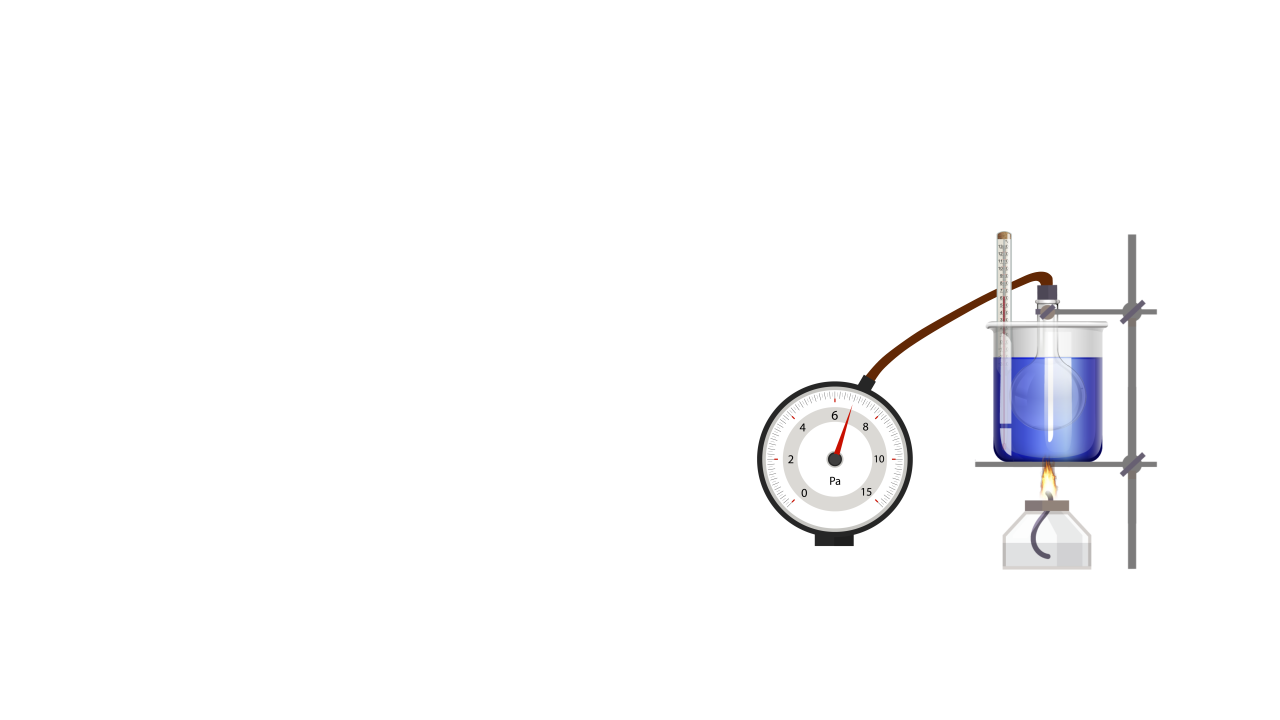 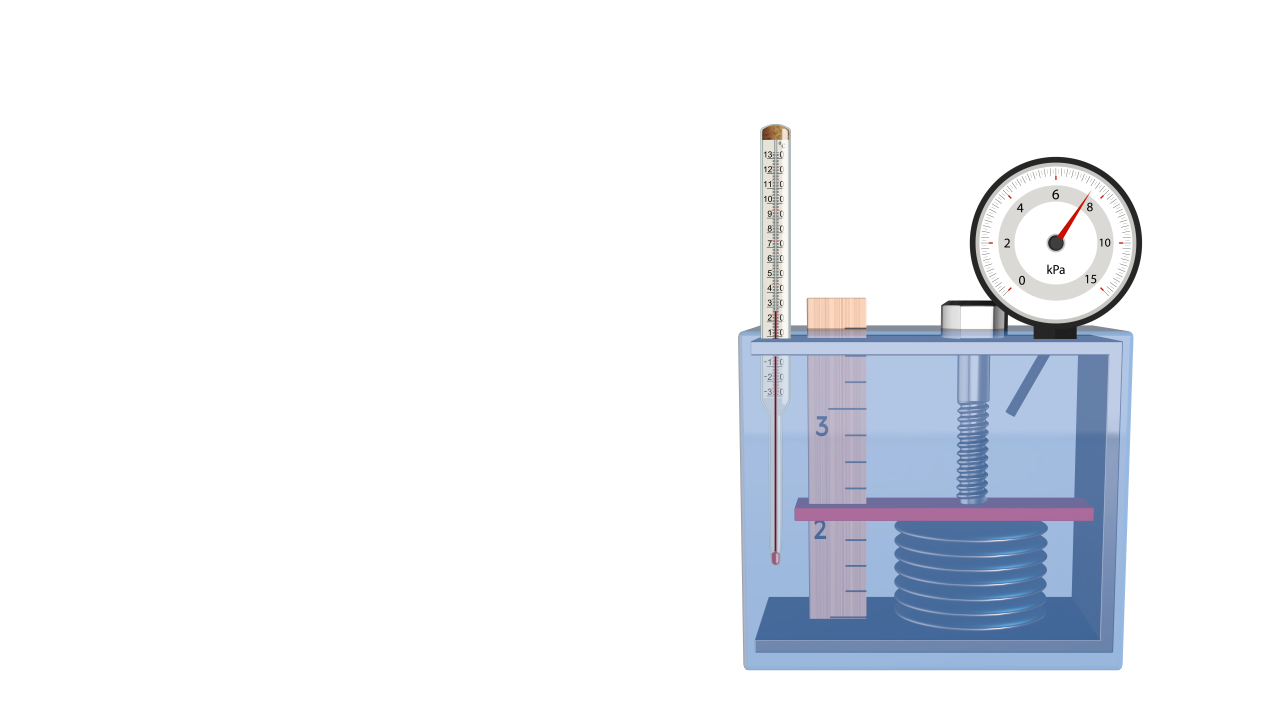 Теплопередача
Виконання роботи
Процес теплопередачі
Теплопередача (теплообмін) – процес зміни внутрішньої енергії тіла або частин тіла без виконання роботи
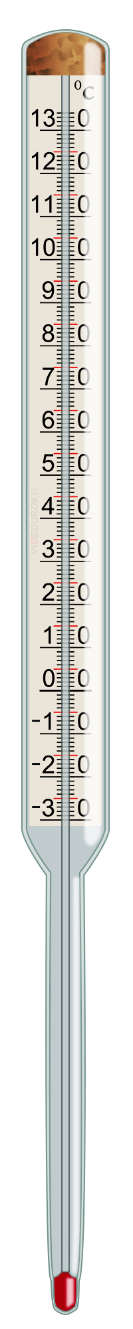 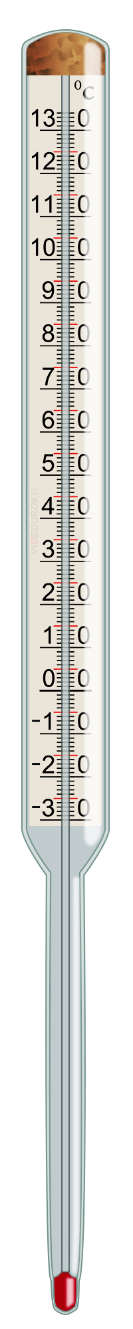 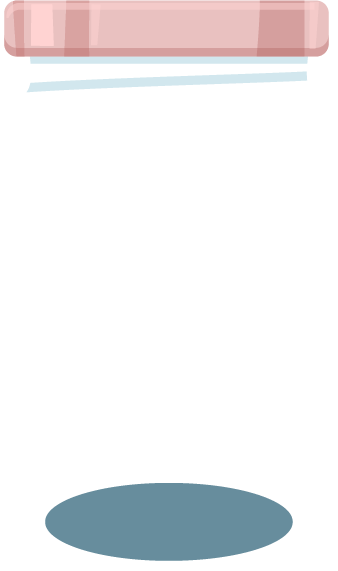 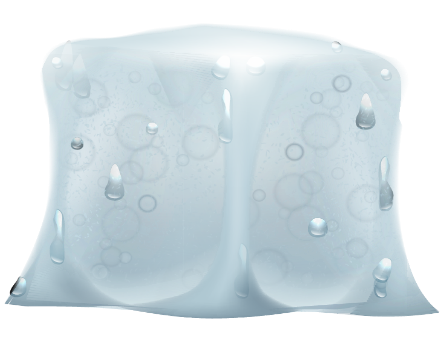 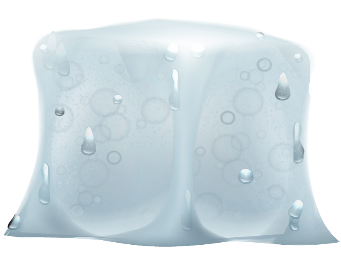 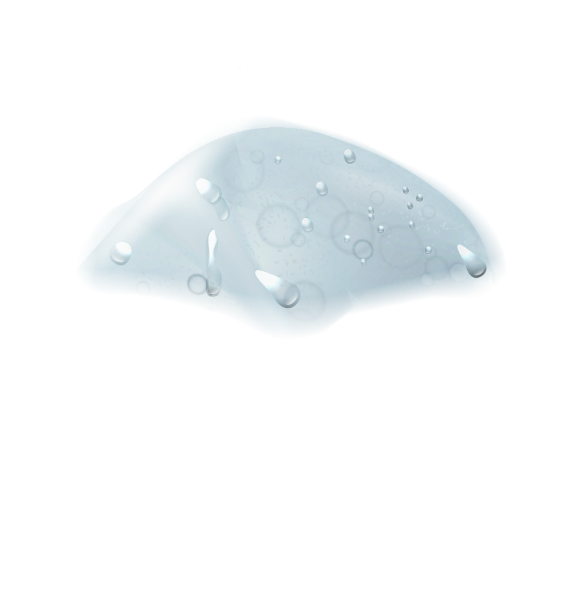 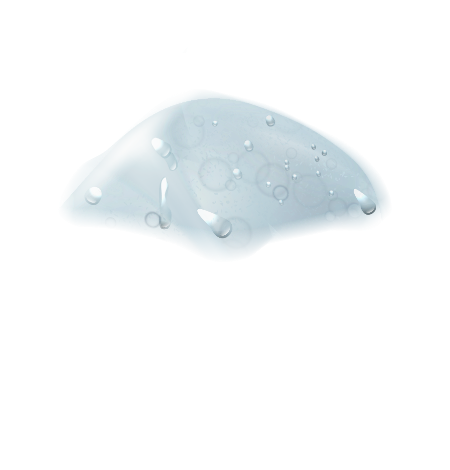 Види теплопередачі
Види теплопередачі
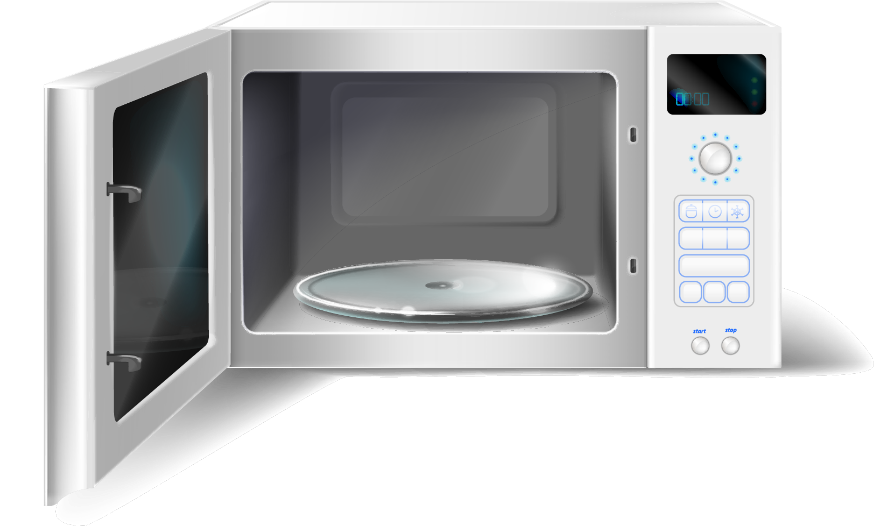 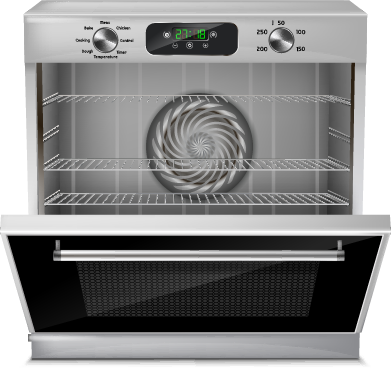 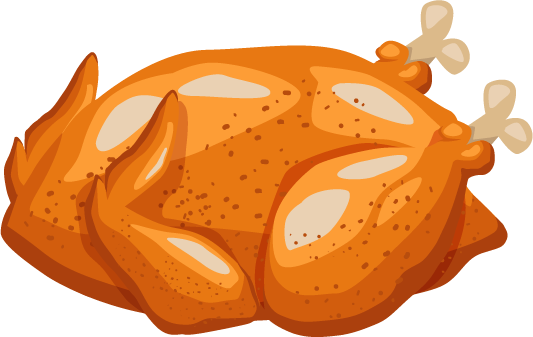 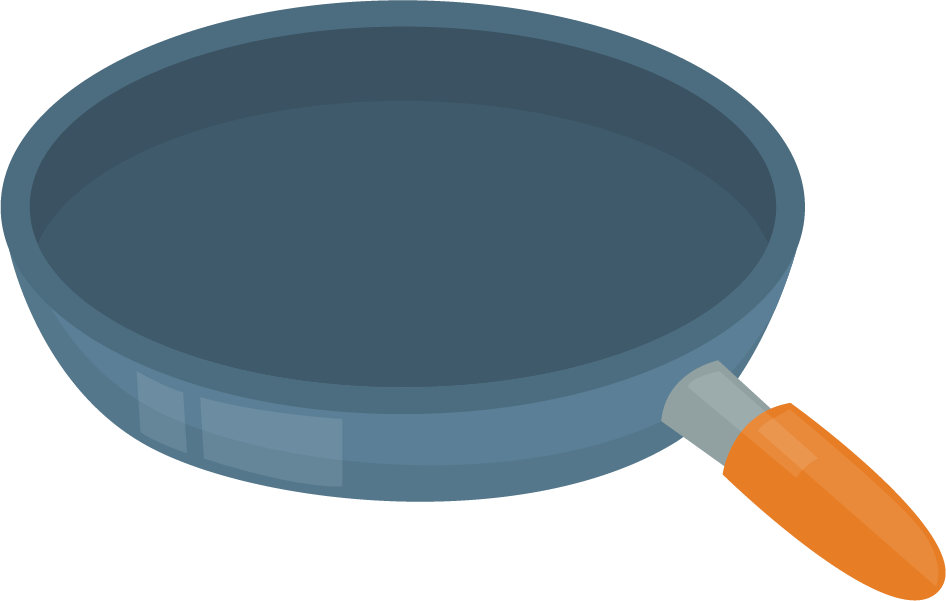 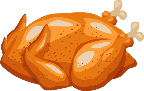 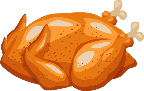 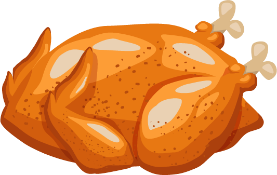 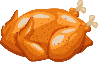 Теплопровідність
Випромінювання
Конвекція
Види теплопередачі
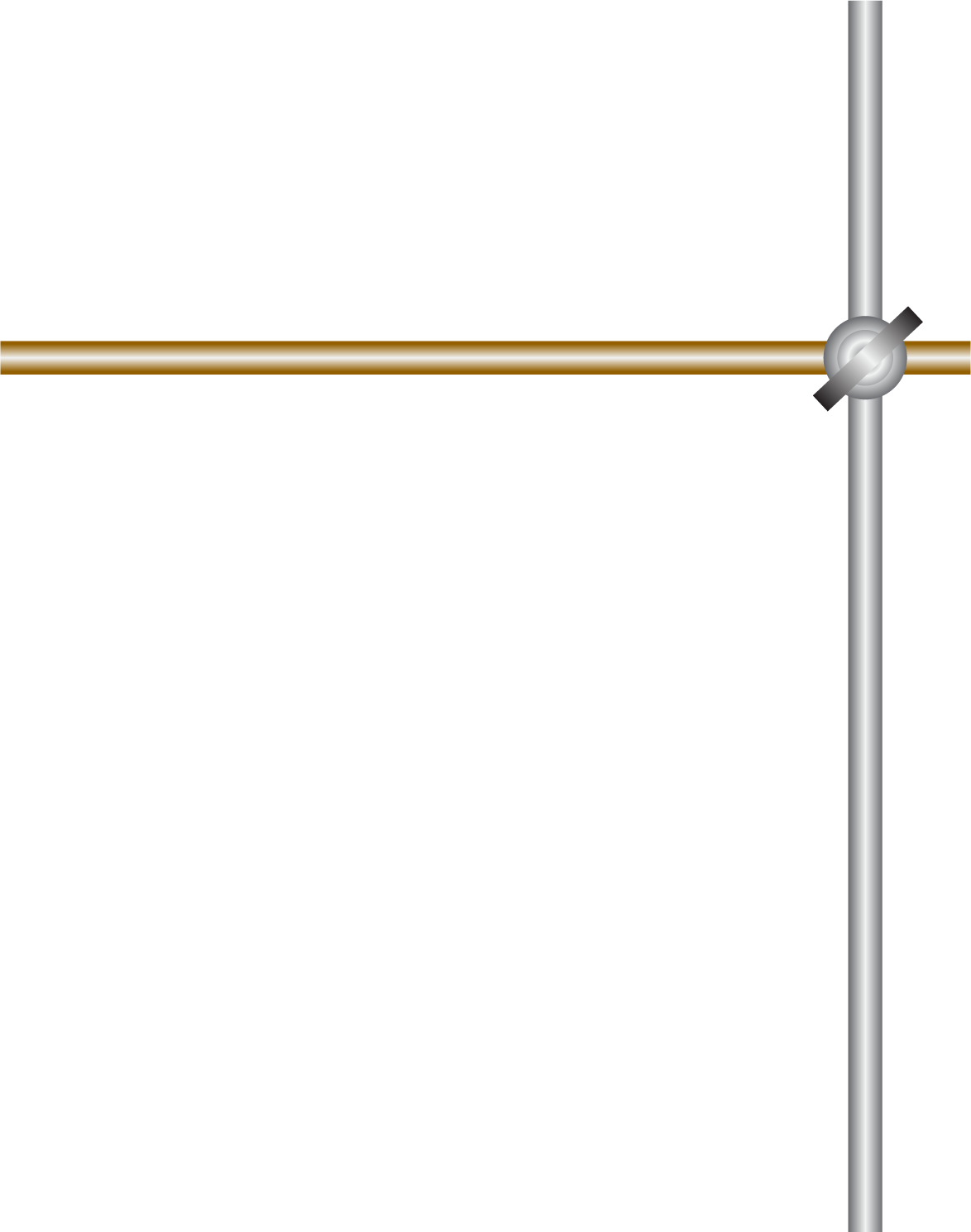 Теплопровідність – вид теплопередачі, який зумовлений хаотичним рухом частинок речовини та не супроводжується перенесенням цієї речовини
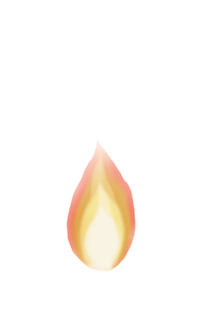 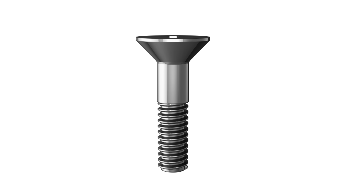 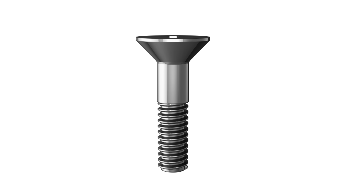 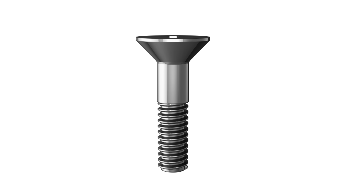 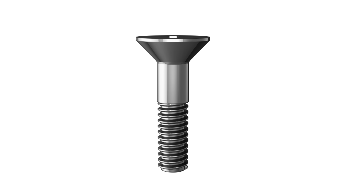 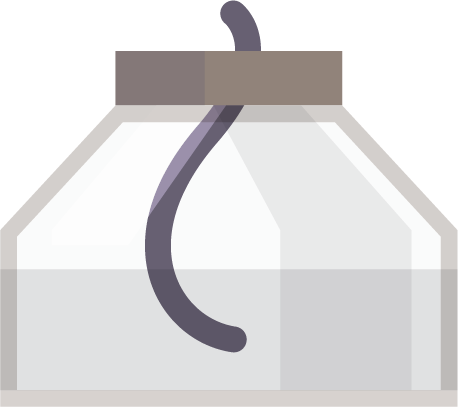 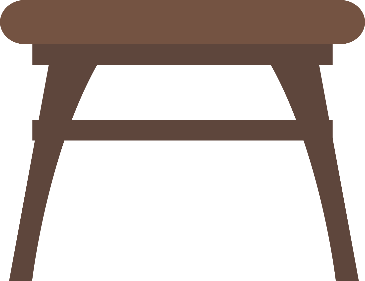 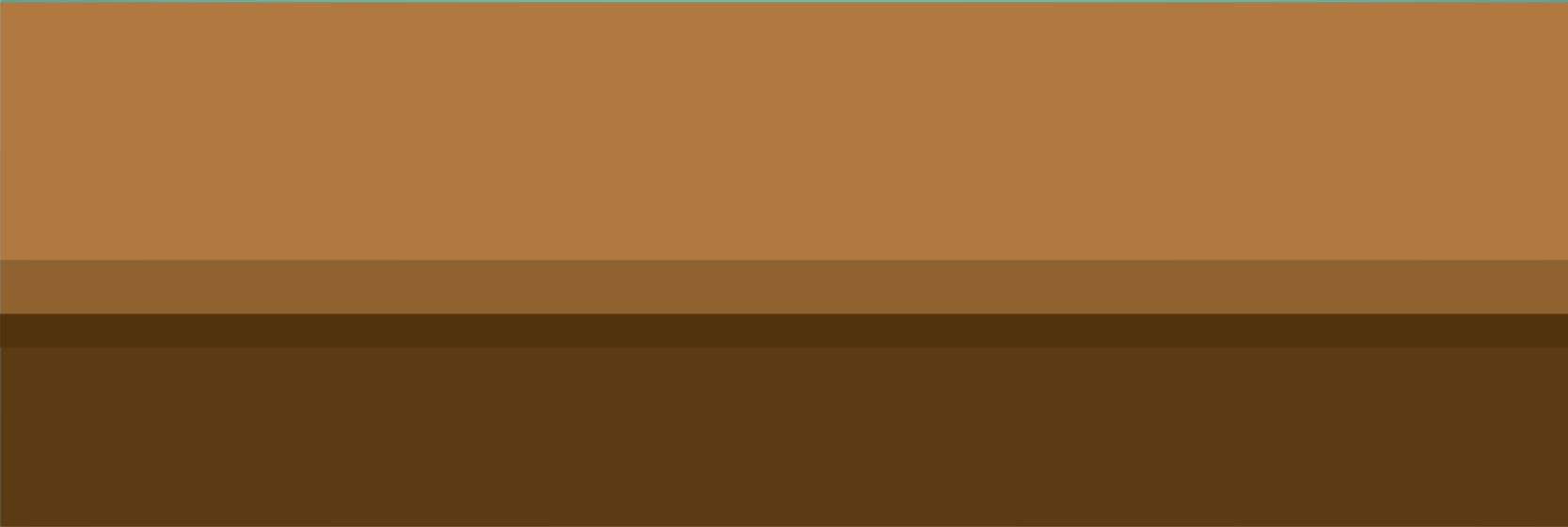 Види теплопередачі
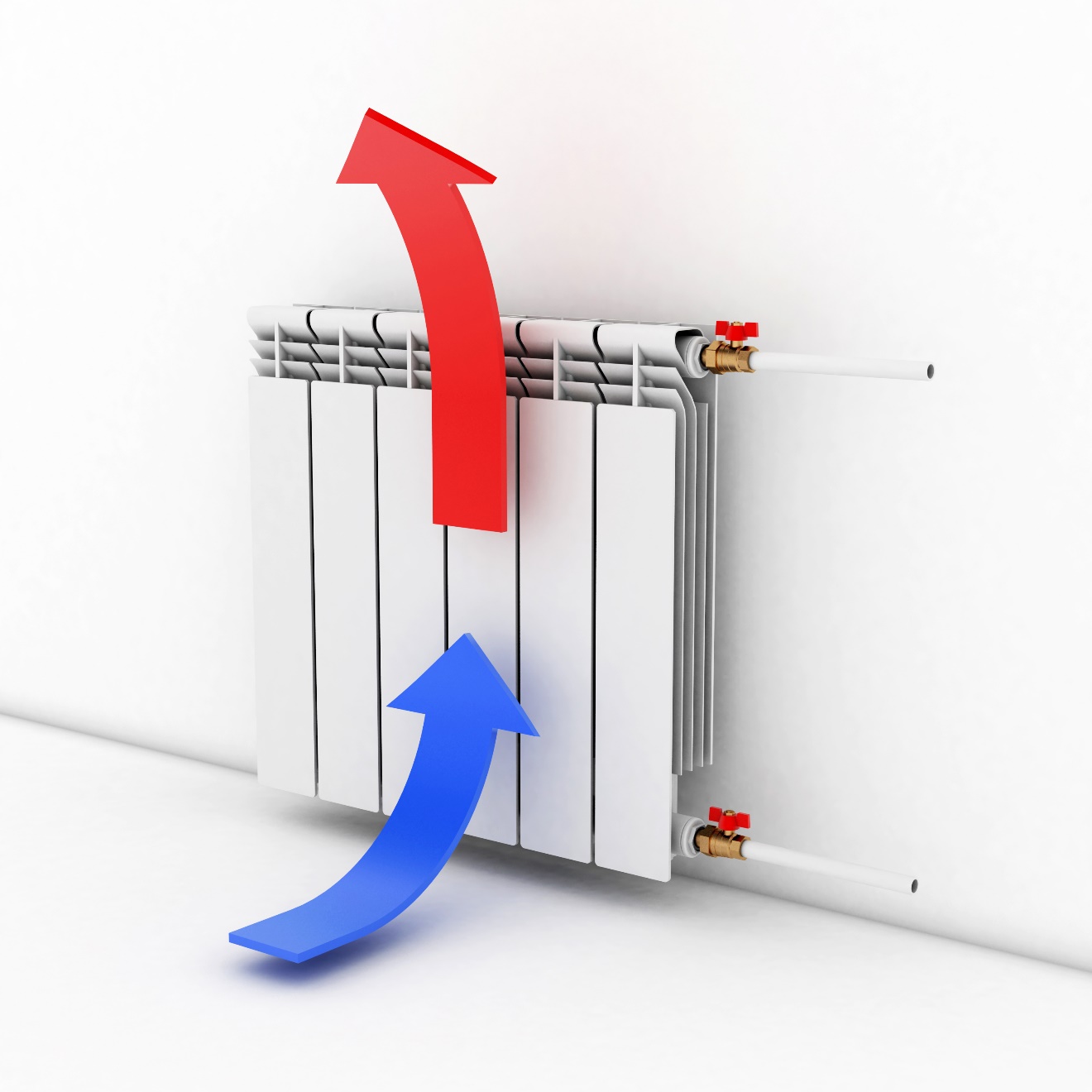 Конвекція – вид теплопередачі, за якого тепло переноситься потоками рідини або газу
У твердих тілах конвекція неможлива
Види теплопередачі
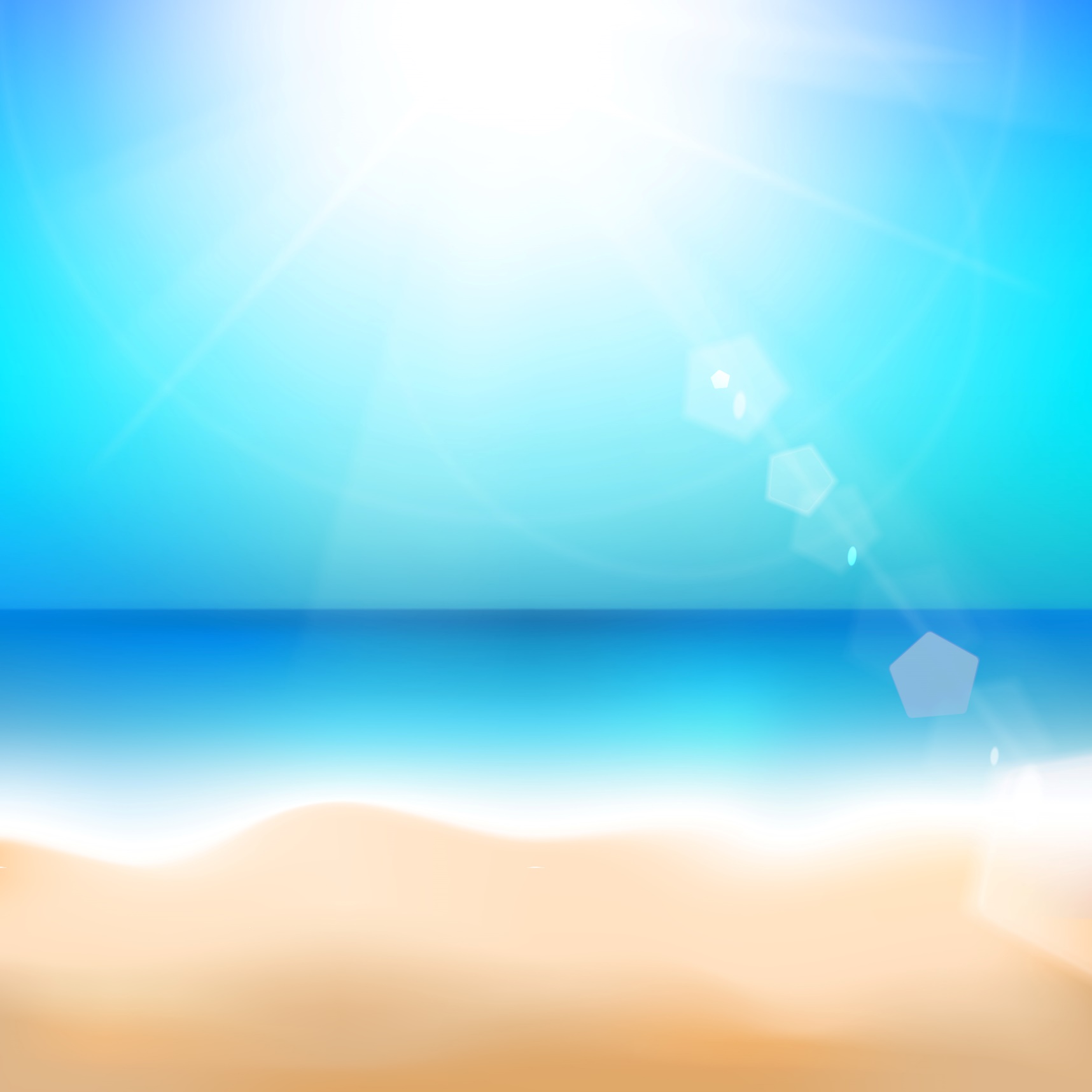 Випромінювання – вид теплопередачі, за якого енергія передається за допомогою електромагнітних хвиль
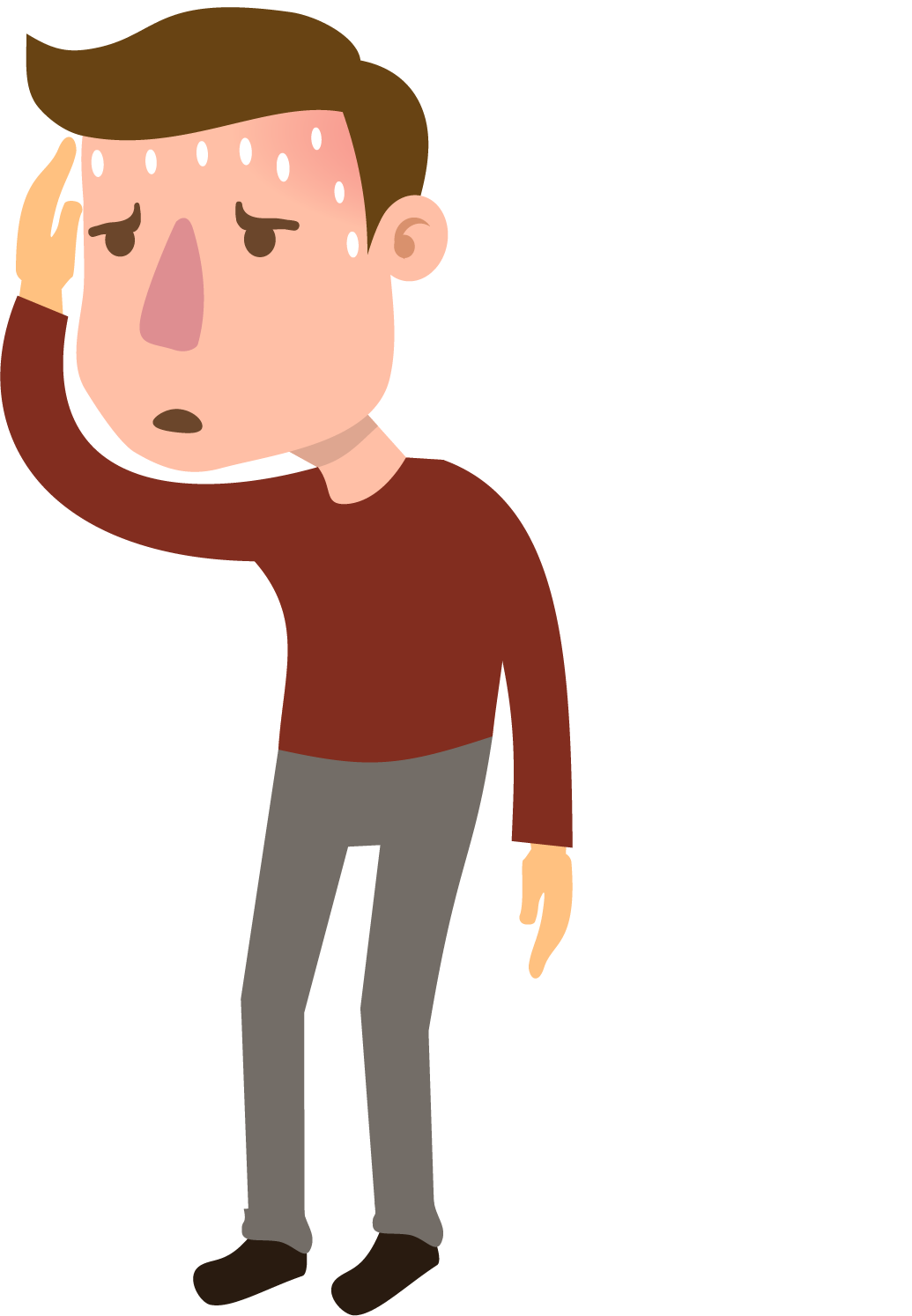 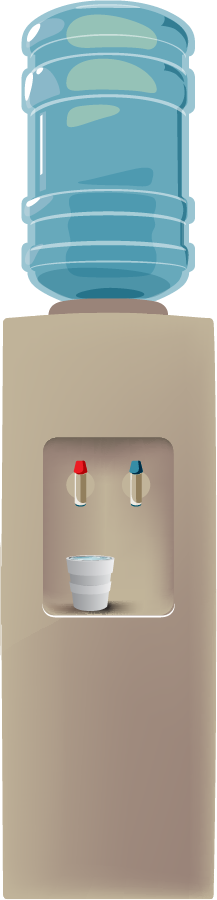 Єдиний вид теплообміну, який можливий у вакуумі
Кількість теплоти
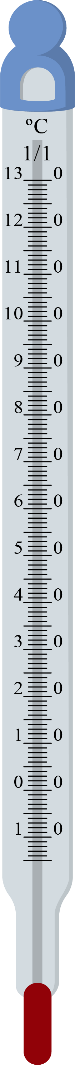 Кількість теплоти 
– це фізична величина, що дорівнює енергії, яку тіло одержує (або віддає) в ході теплопередачі
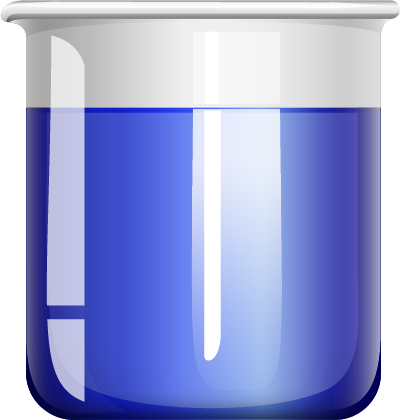 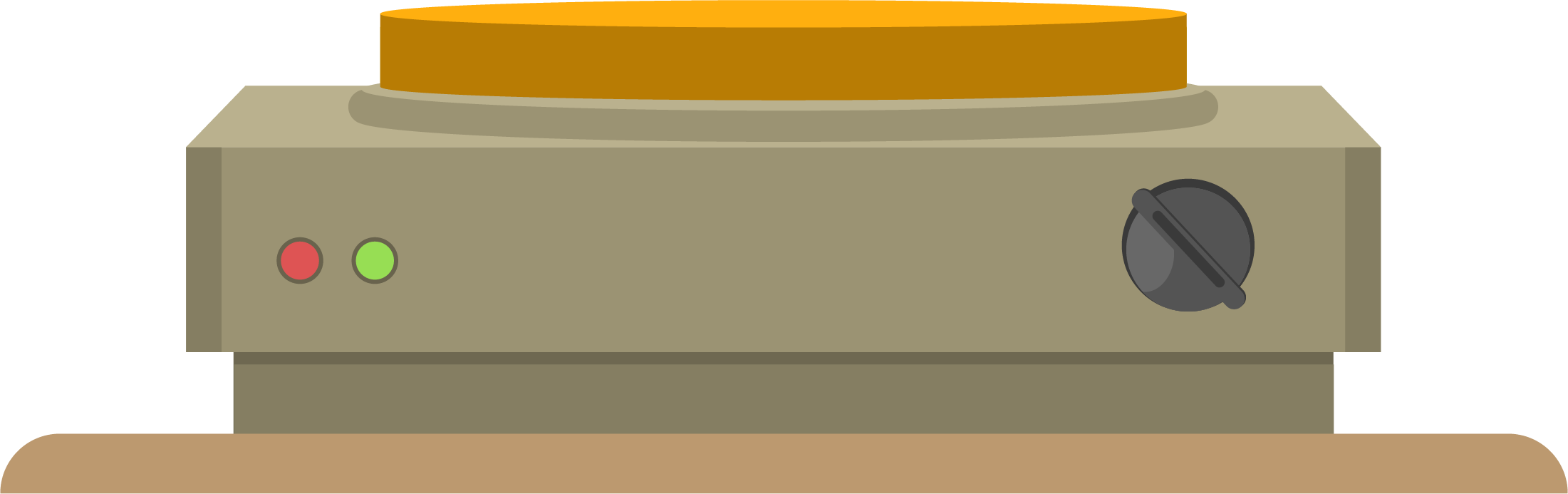 Кількість теплоти
Кількість теплоти (нагрівання, охолодження)
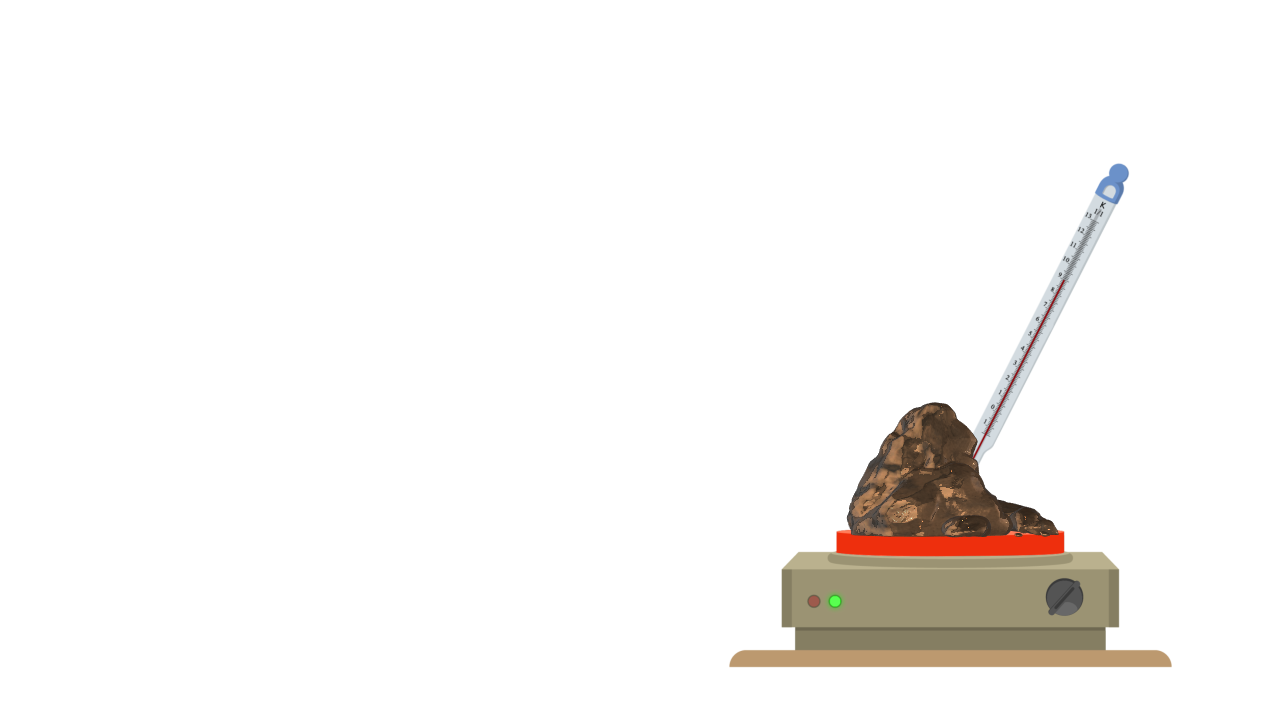 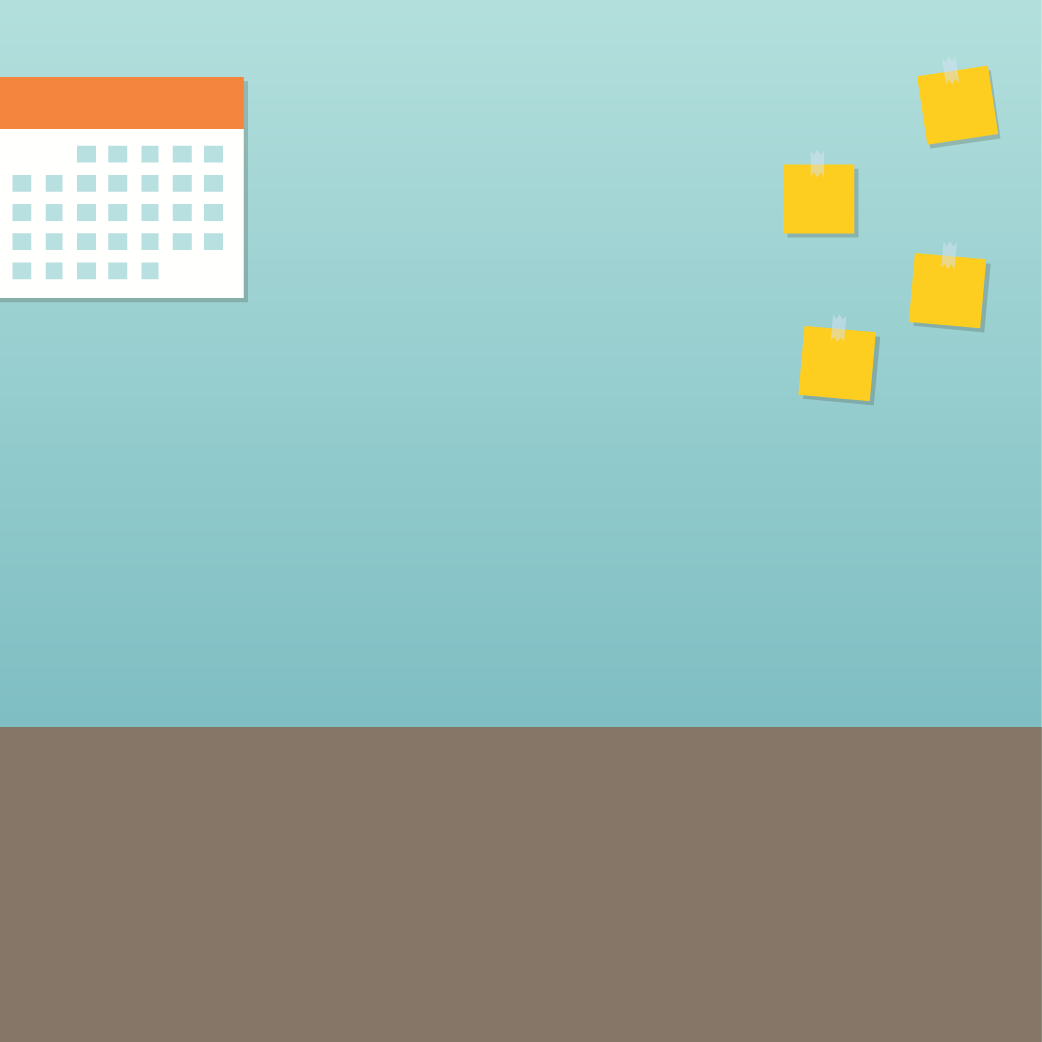 Кількість теплоти
Кількість теплоти (плавлення, кристалізація)
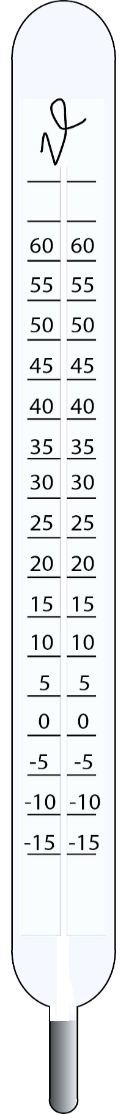 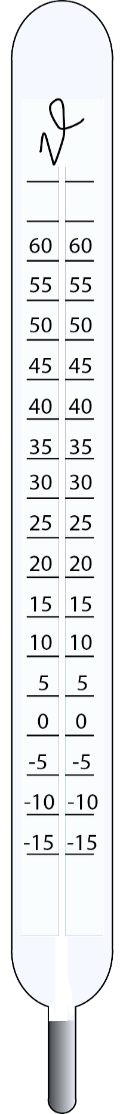 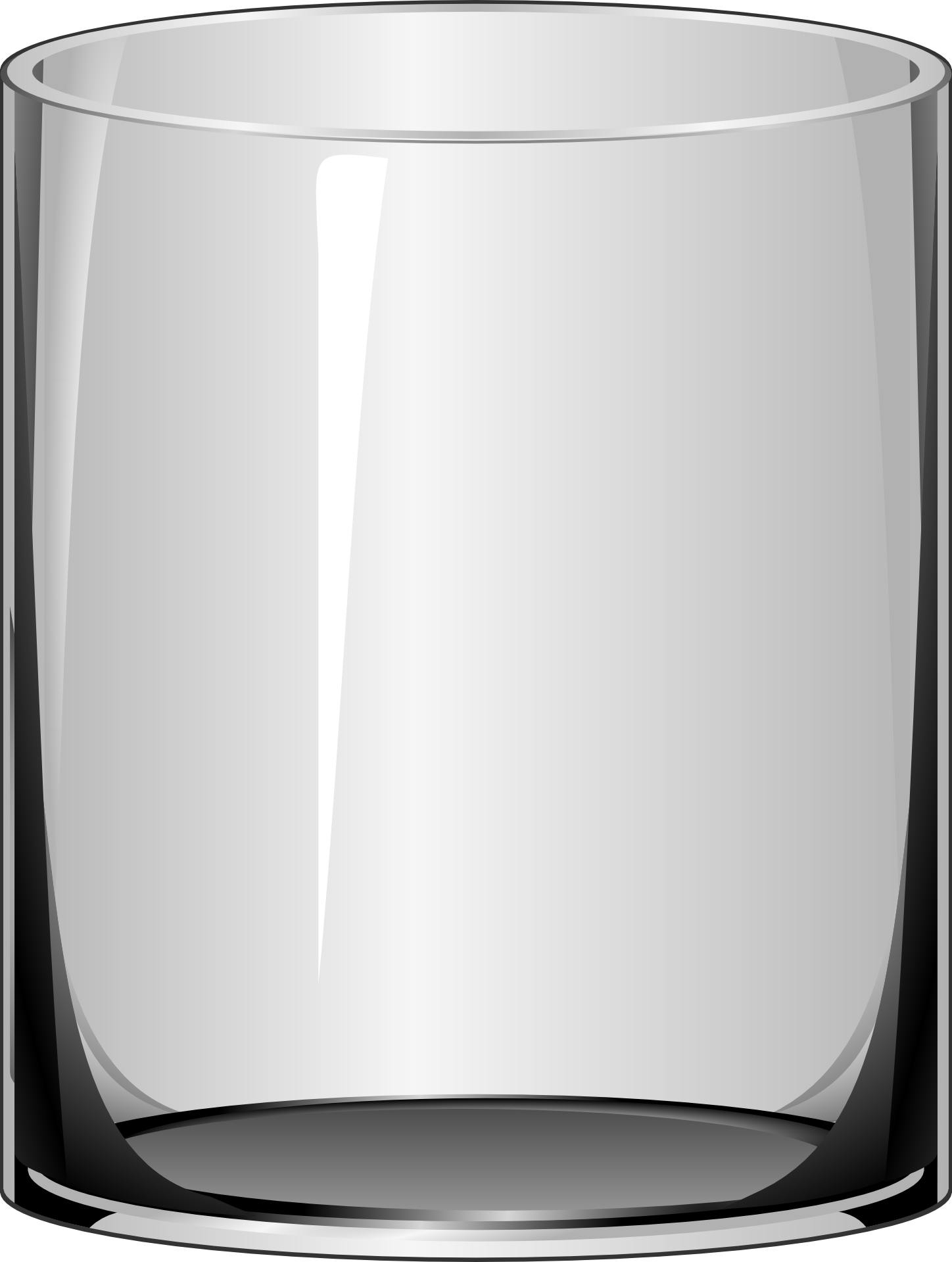 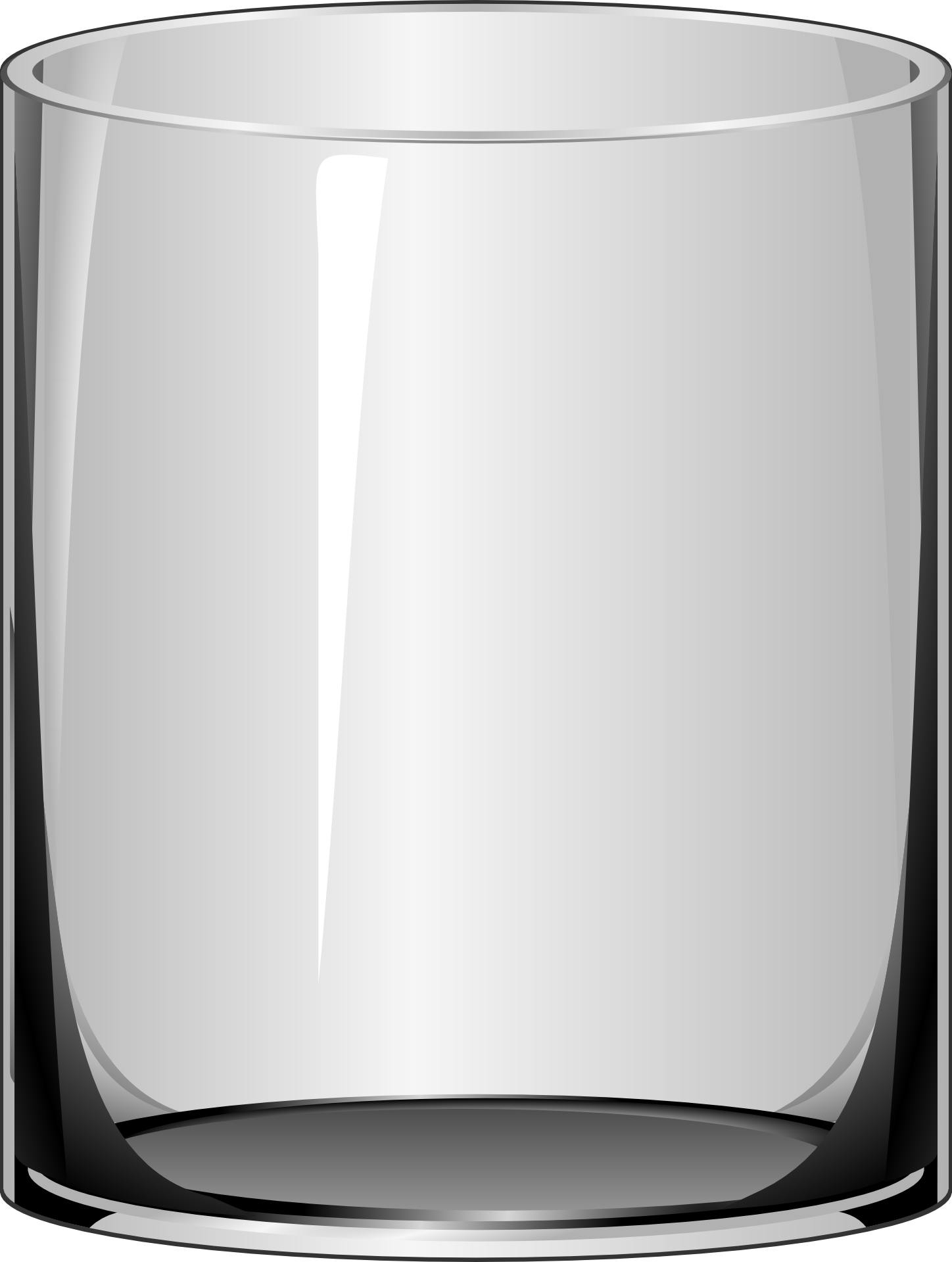 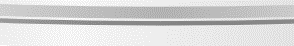 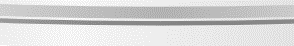 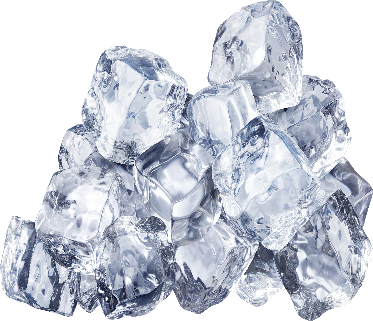 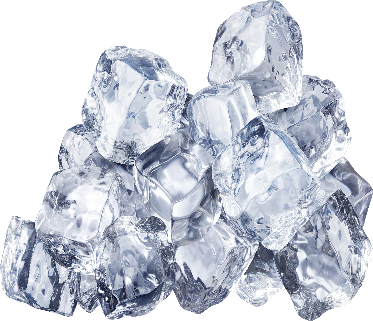 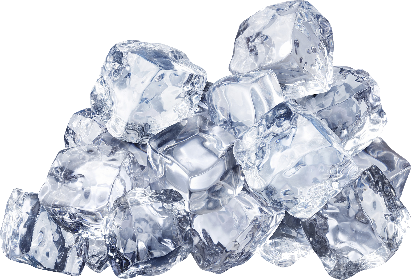 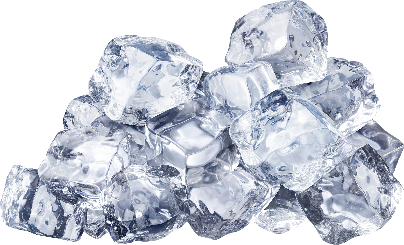 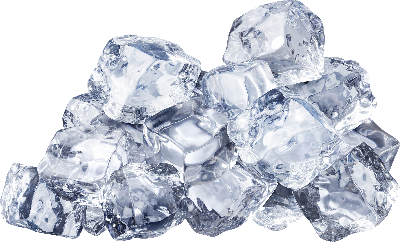 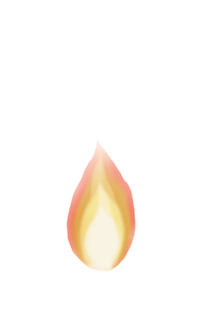 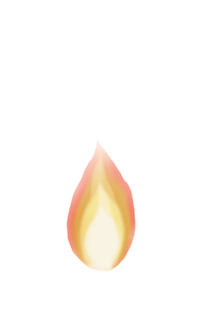 Під час плавлення (кристалізації) температура речовини не змінюється
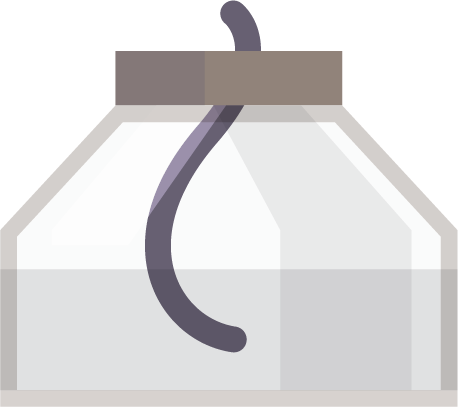 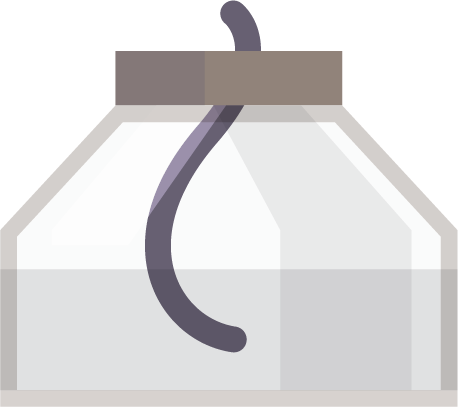 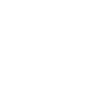 Кількість теплоти
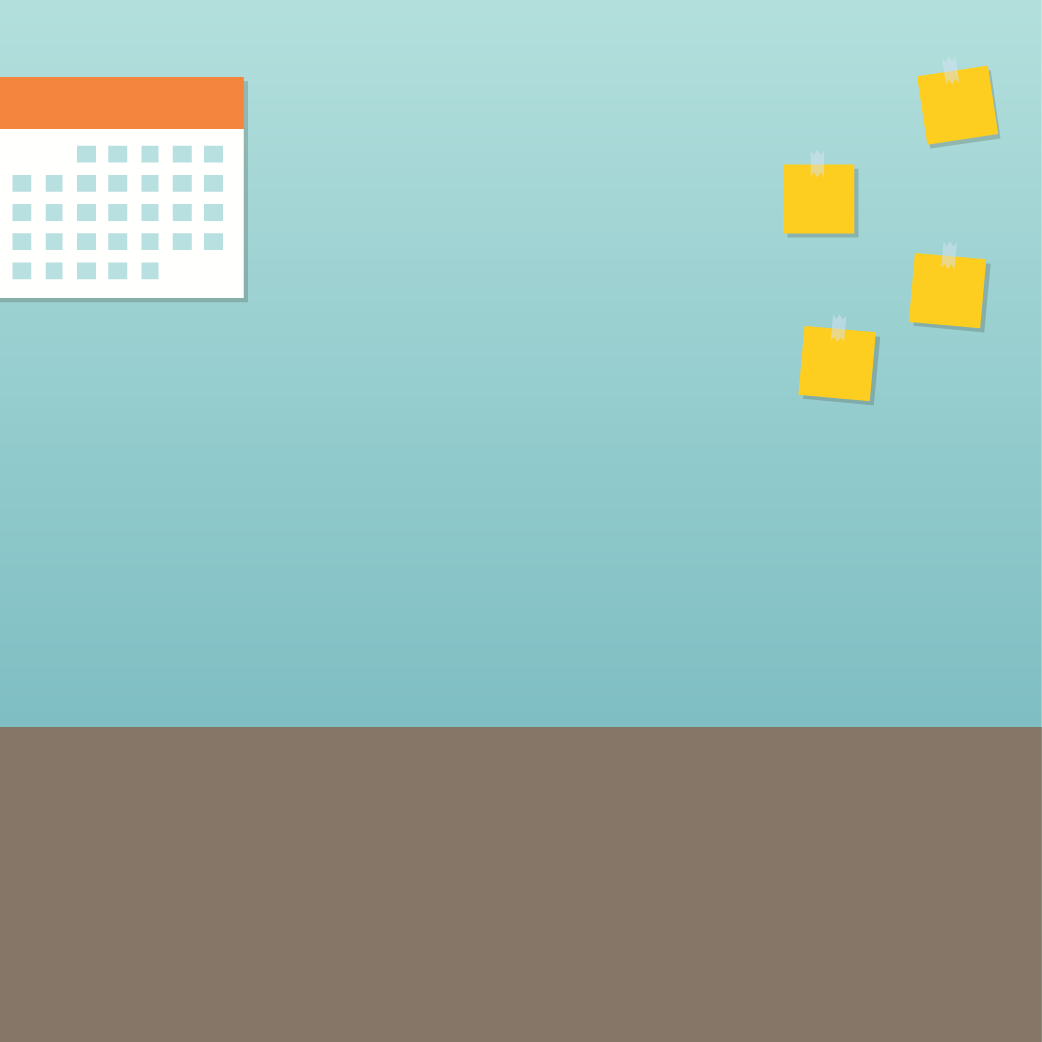 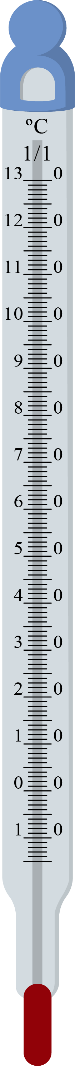 Кількість теплоти (пароутворення, конденсація)
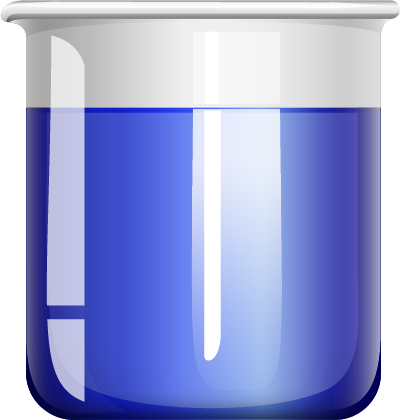 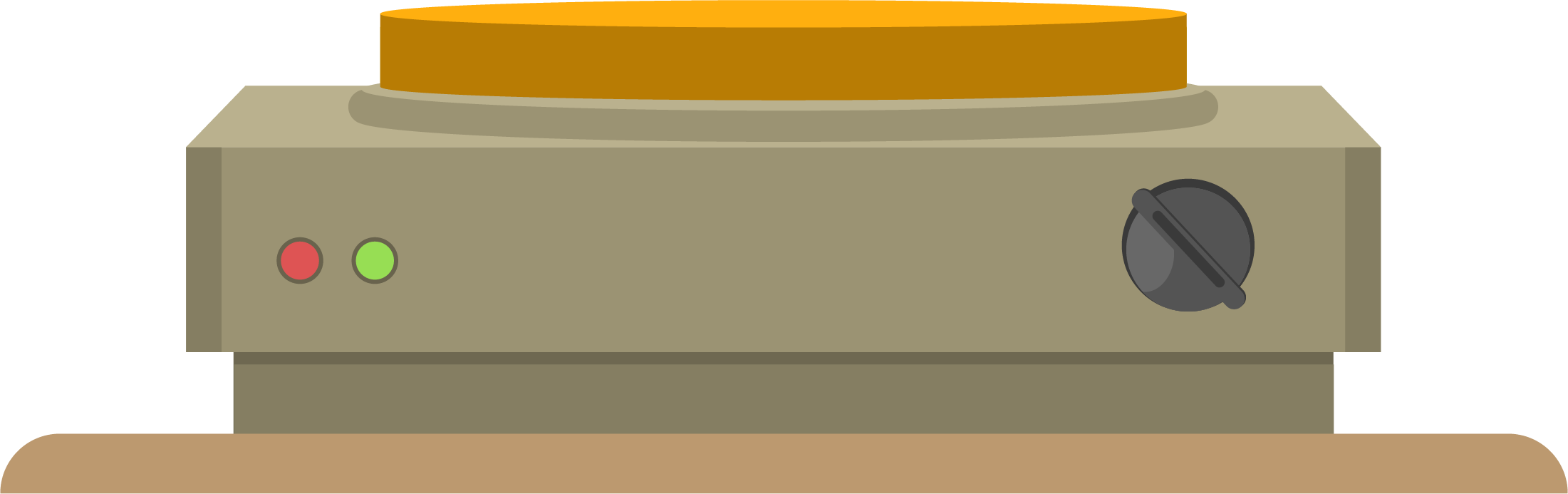 Під час кипіння температура речовини не змінюється
Кількість теплоти
Кількість теплоти 
(повне згоряння палива)
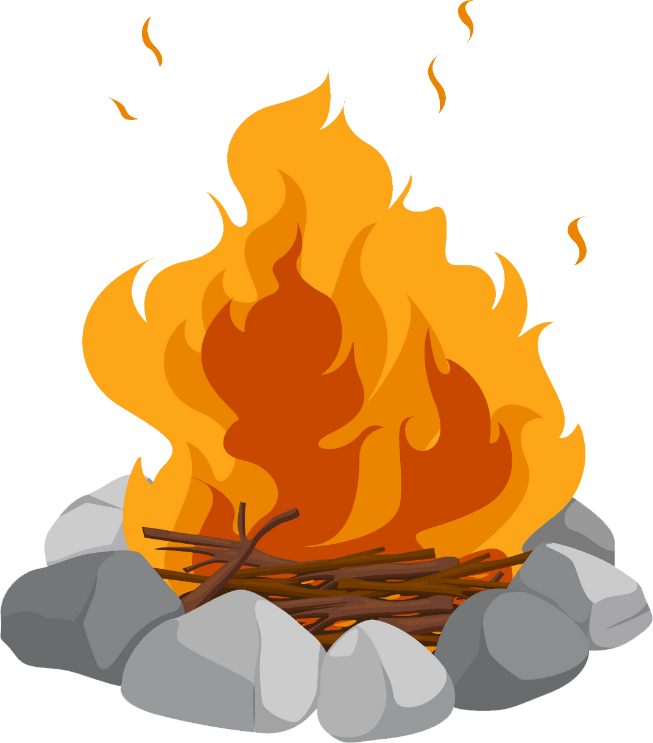 Кількість теплоти
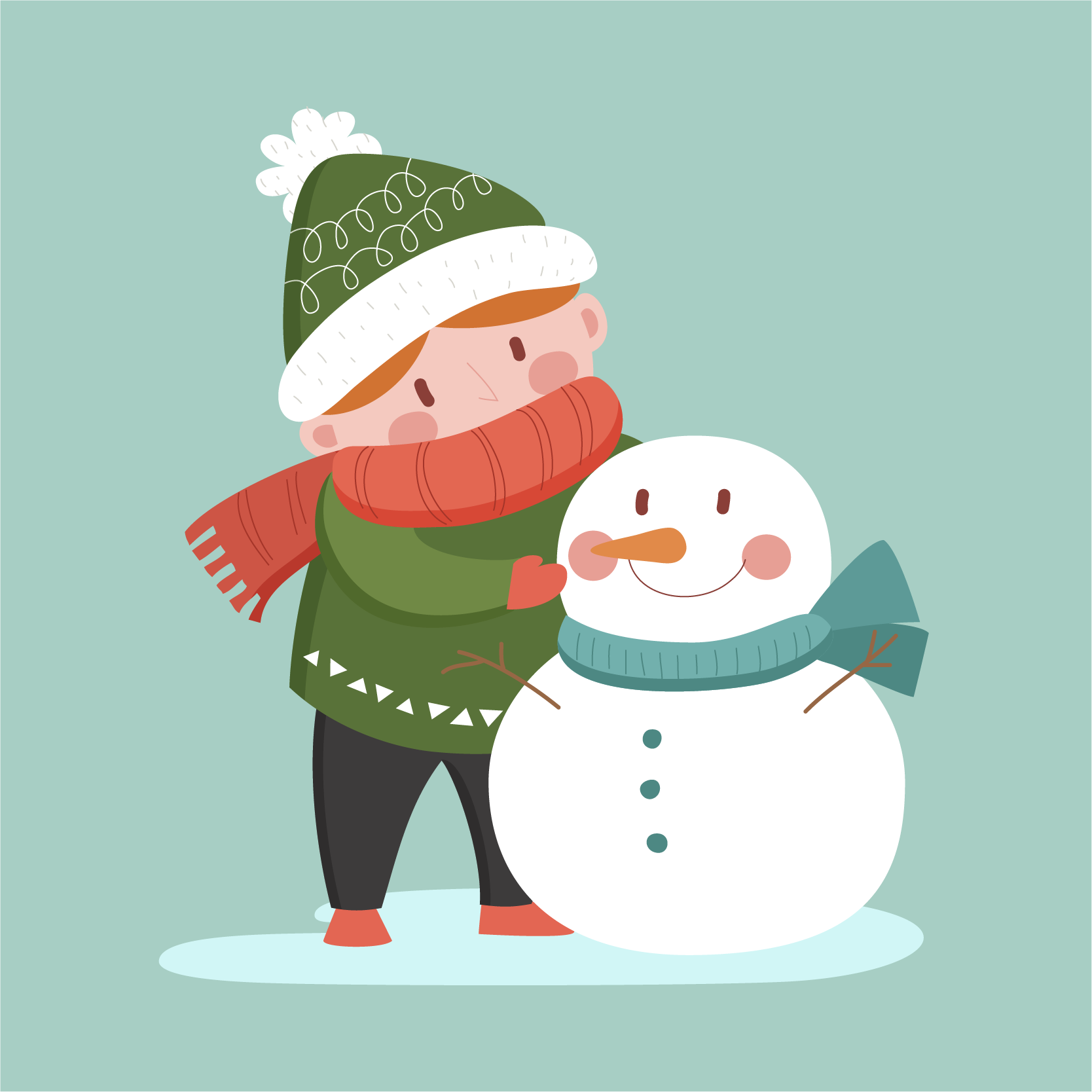 Рівняння теплового балансу
Розв'язування задач
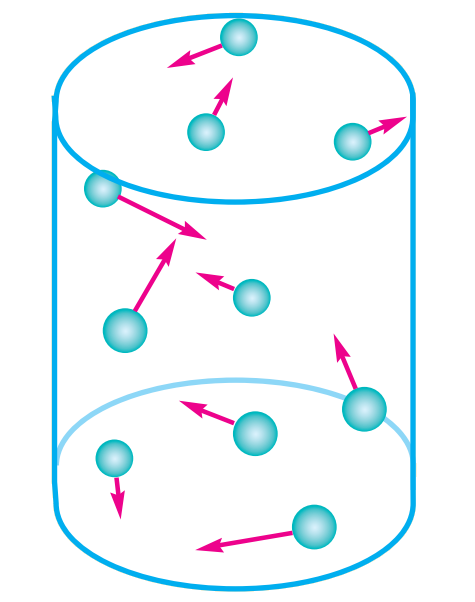 1. Знайдіть внутрішню енергію 
2 кмоль ідеального одноатомного газу, взятих за температури 300 К.
Розв'язування задач
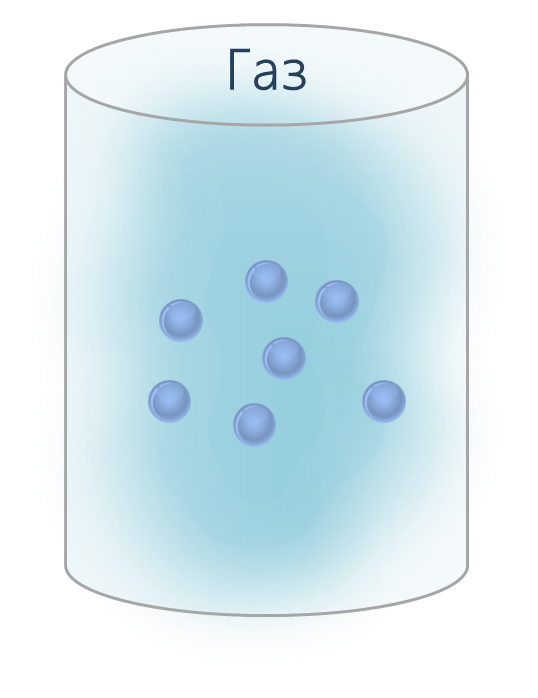 2. Закоркована посудина, у якій міститься 80 г гелію за температури 400 К, нагрівають до 450 К. На скільки збільшилася внутрішня енергія гелію?
Розв'язування задач
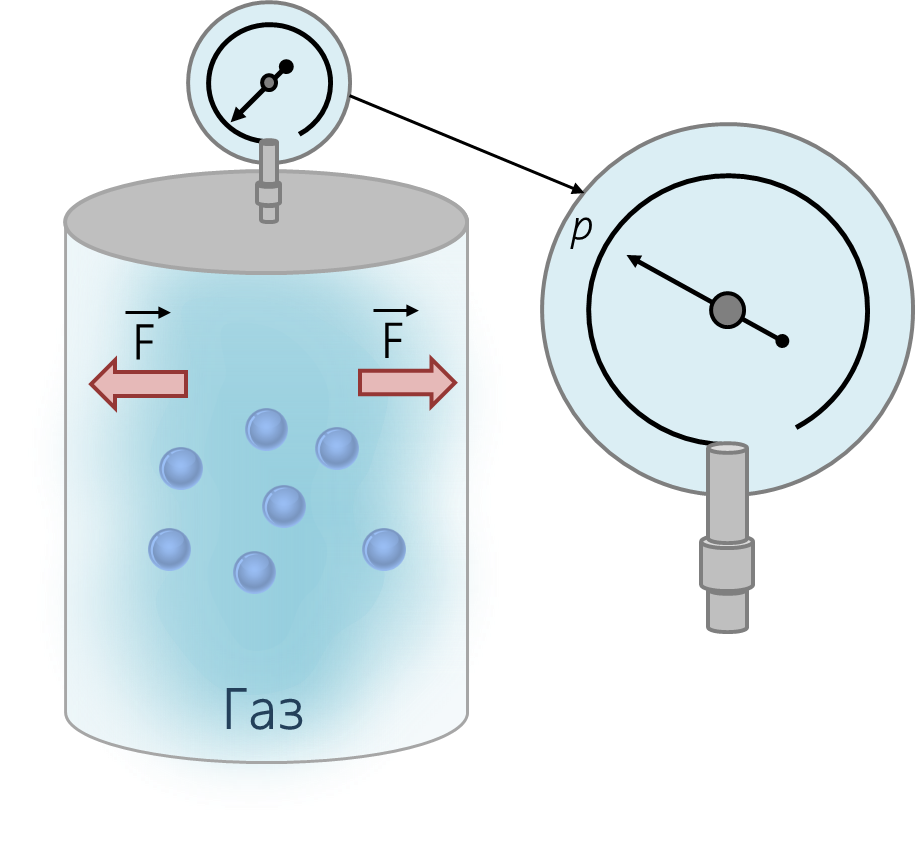 3. Який об’єм займає аргон за тиску 0,2 МПа, якщо його внутрішня енергія дорівнює 6 кДж?
Розв'язування задач
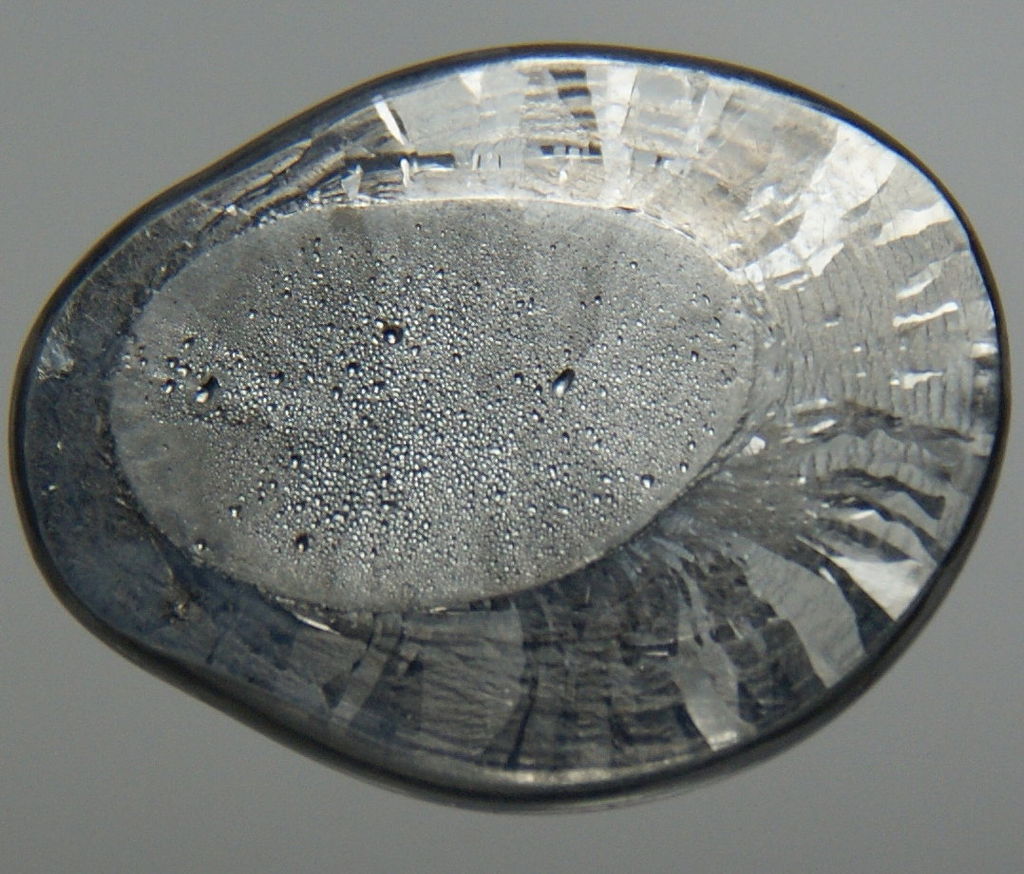 4. Шматок свинцю масою 0,5 кг нагріли від 25 °С до 250 °С, при цьому його внутрішня енергія збільшилася на 
14,5 кДж. Знайдіть питому теплоємність свинцю.
Розв'язування задач
5. Знайдіть внутрішню енергію суміші, що складається з гелію масою 20 г і неону масою 10 г, за температури 27 °С.
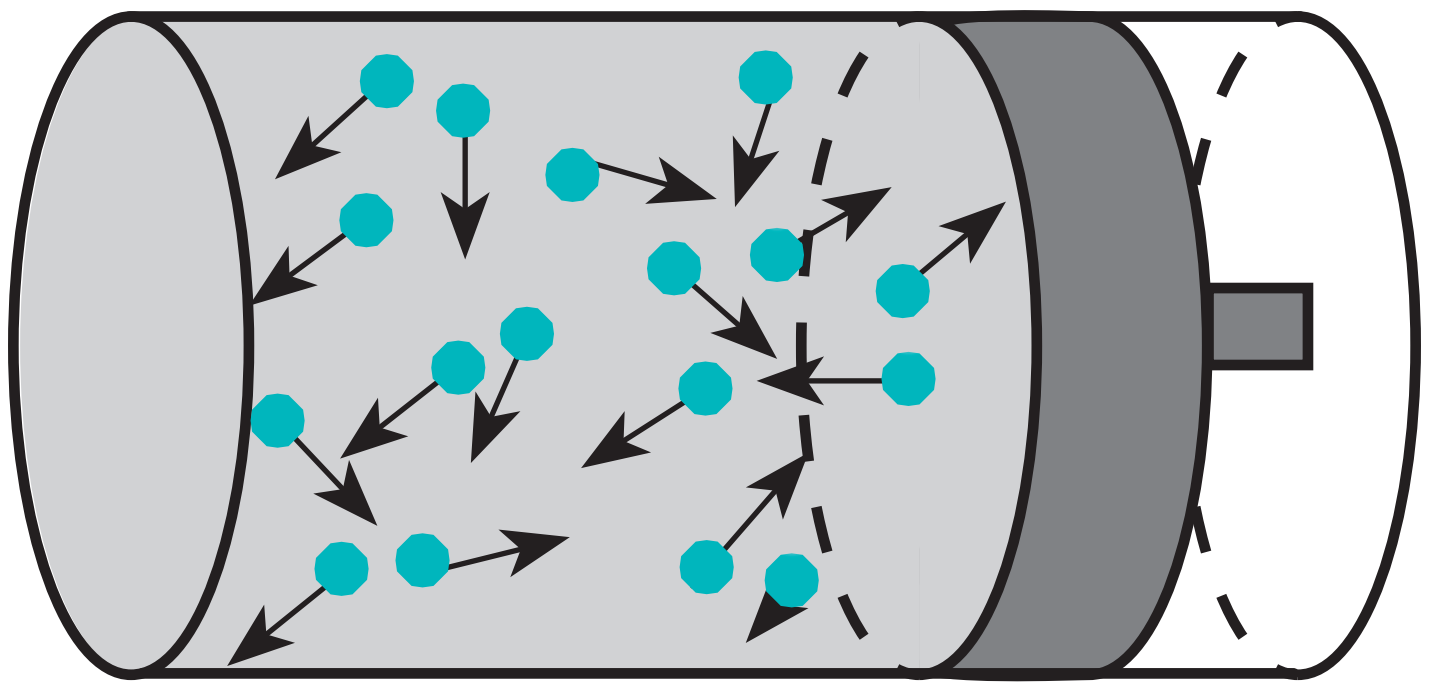 Розв'язування задач
6. Ідеальний одноатомний газ ізохорно нагрівається так, що його внутрішня енергія зростає на 3 кДж. Визначте тиск газу після нагрівання, якщо об’єм газу 4 л, а початковий тиск 
300 кПа.
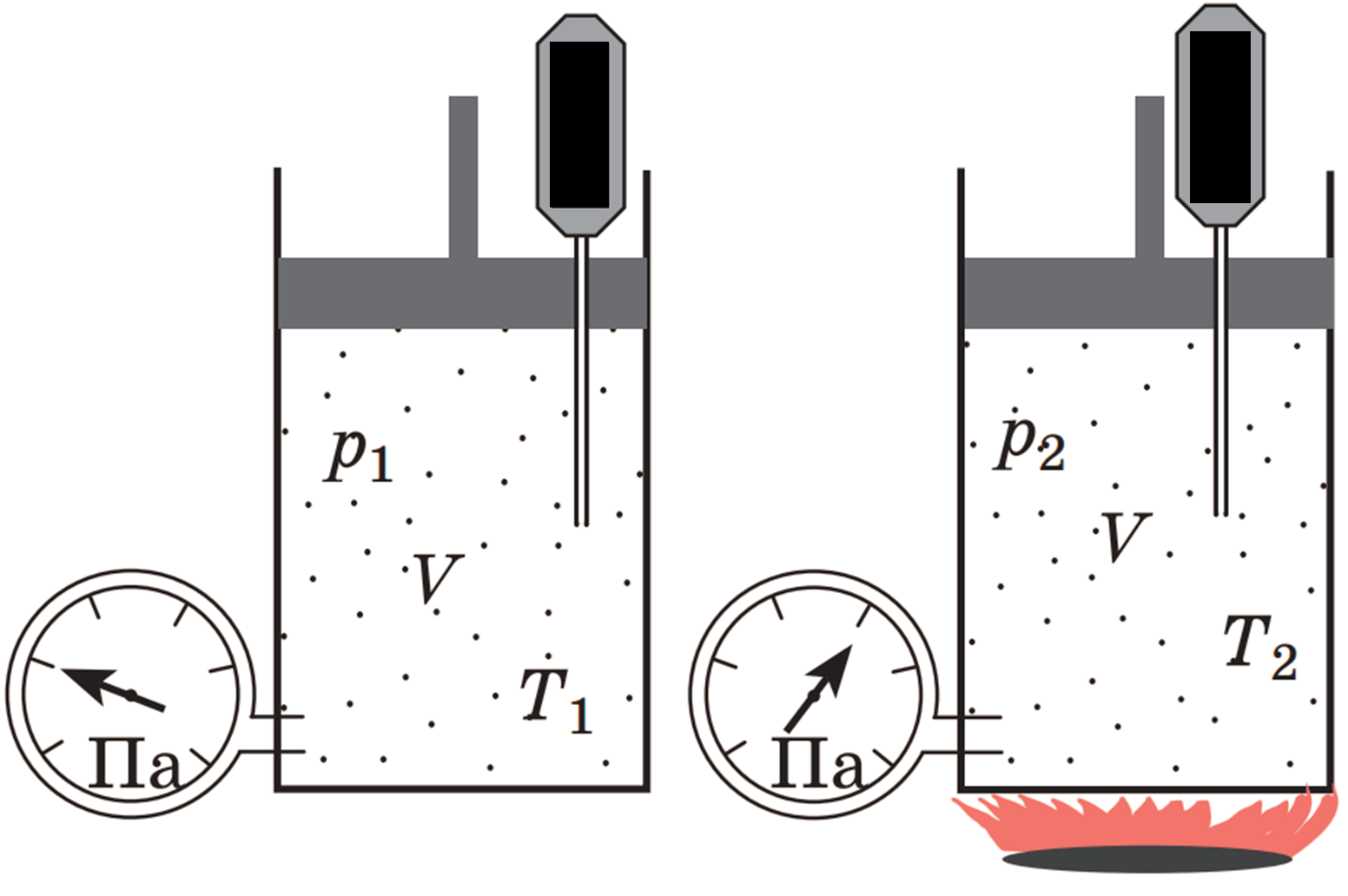 Запитання для фронтального опитування
1. Дайте означення внутрішньої енергії.
2. Формули для розрахунку внутрішньої енергії ідеального одноатомного газу.
3. Які способи зміни внутрішньої енергії ви знаєте?
Запитання для фронтального опитування
4. Що таке теплопередача?
5. Які існують види теплопередачі? Дайте їх означення, наведіть приклади.
6. Як розрахувати кількість теплоти, передану тілу під час нагрівання (або виділену ним під час охолодження)?
Запитання для фронтального опитування
7. Дайте означення питомої теплоємності тіла.
8. Як обчислити кількість теплоти, необхідну для плавлення кристалічної речовини? 
для перетворення рідини на пару?
Домашнє завдання
Середній рівень
Опрацювати § 36,
 контрольні запитання с.220
Достатній рівень
Опрацювати § 36, Вправа 36 №1
Високий рівень
Опрацювати § 36, Вправа 36 №2